Welcome to Horncastle Community Primary School
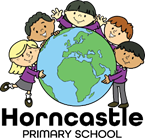 Let’s have a look around our Nursery setting!
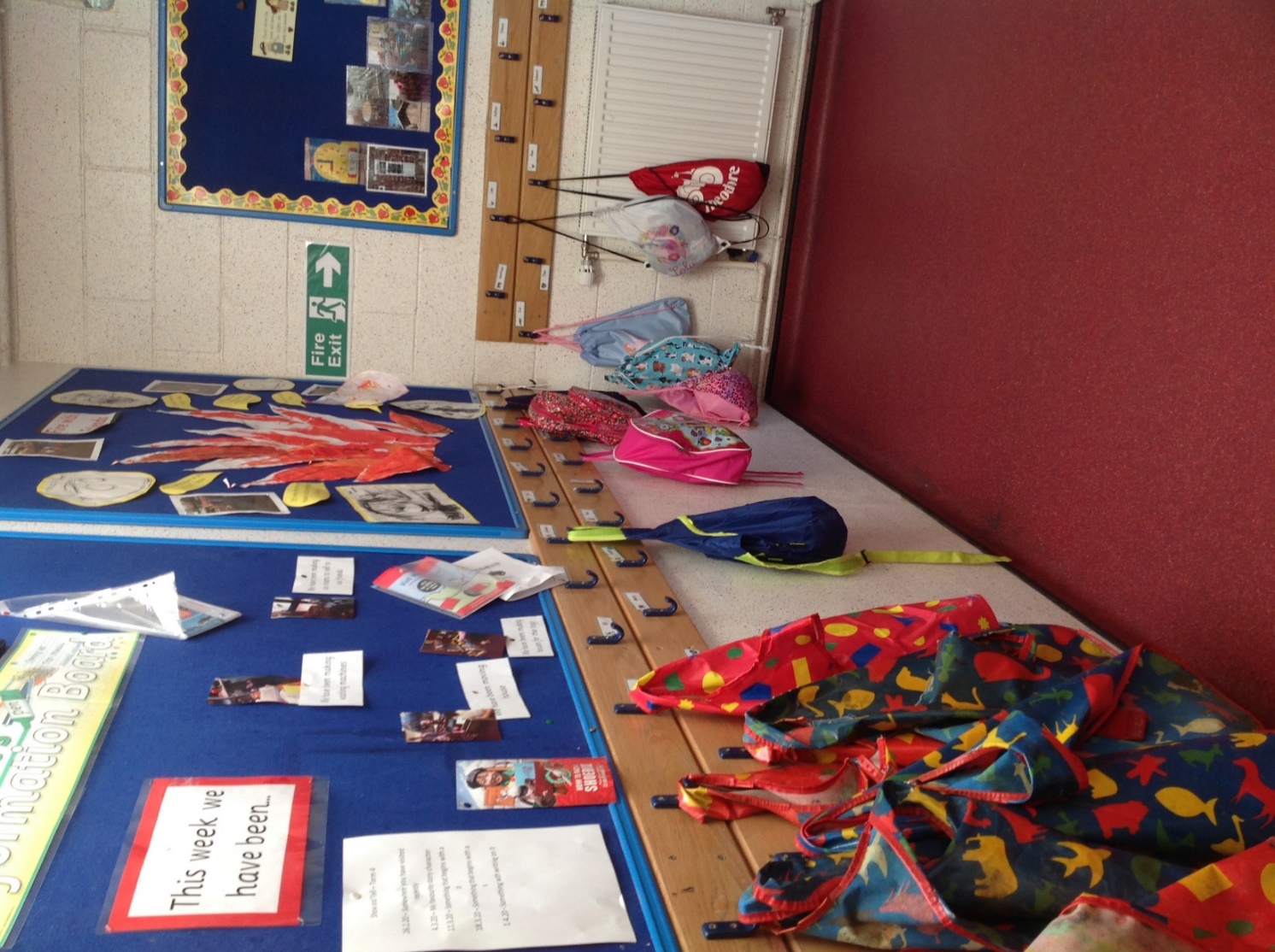 When you come into school, you will hang up your coat and bag on your own peg in the cloakroom.
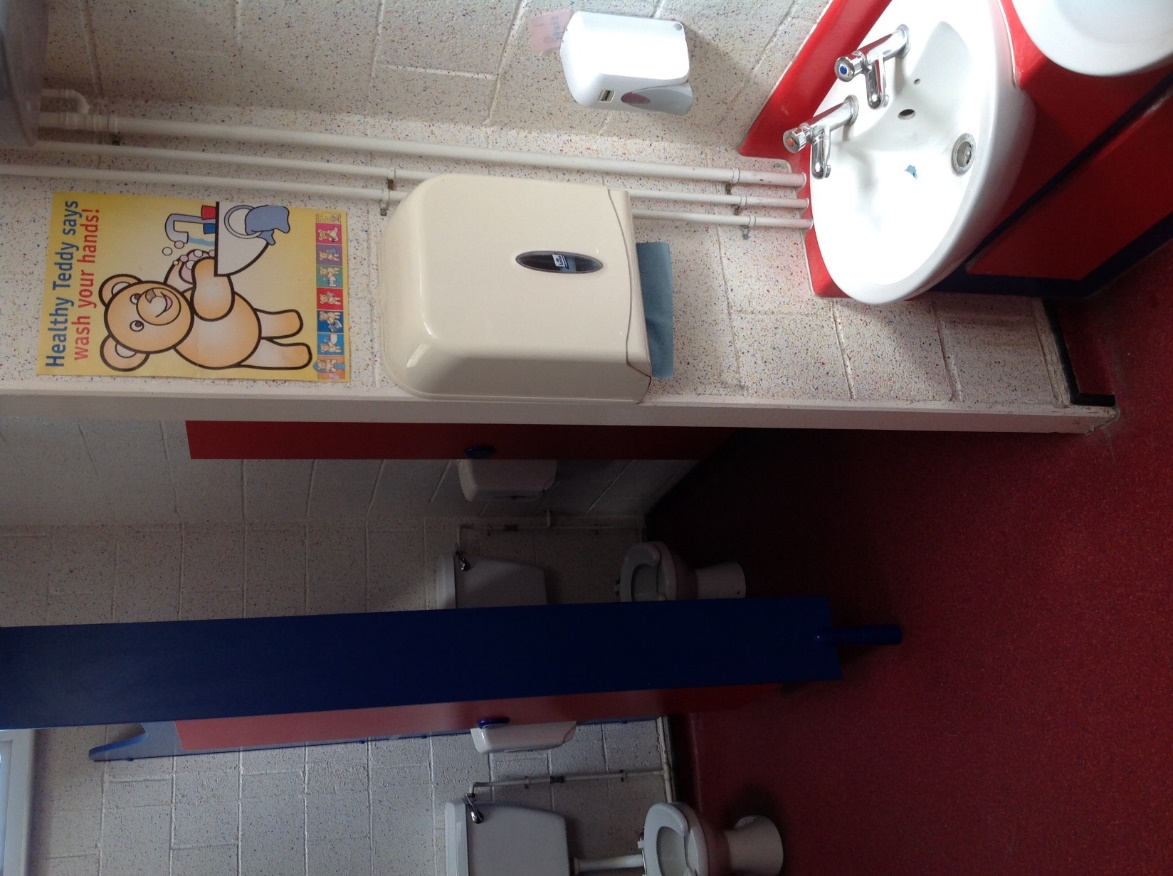 In the cloakroom, we have our toilets and sinks to wash your hands.
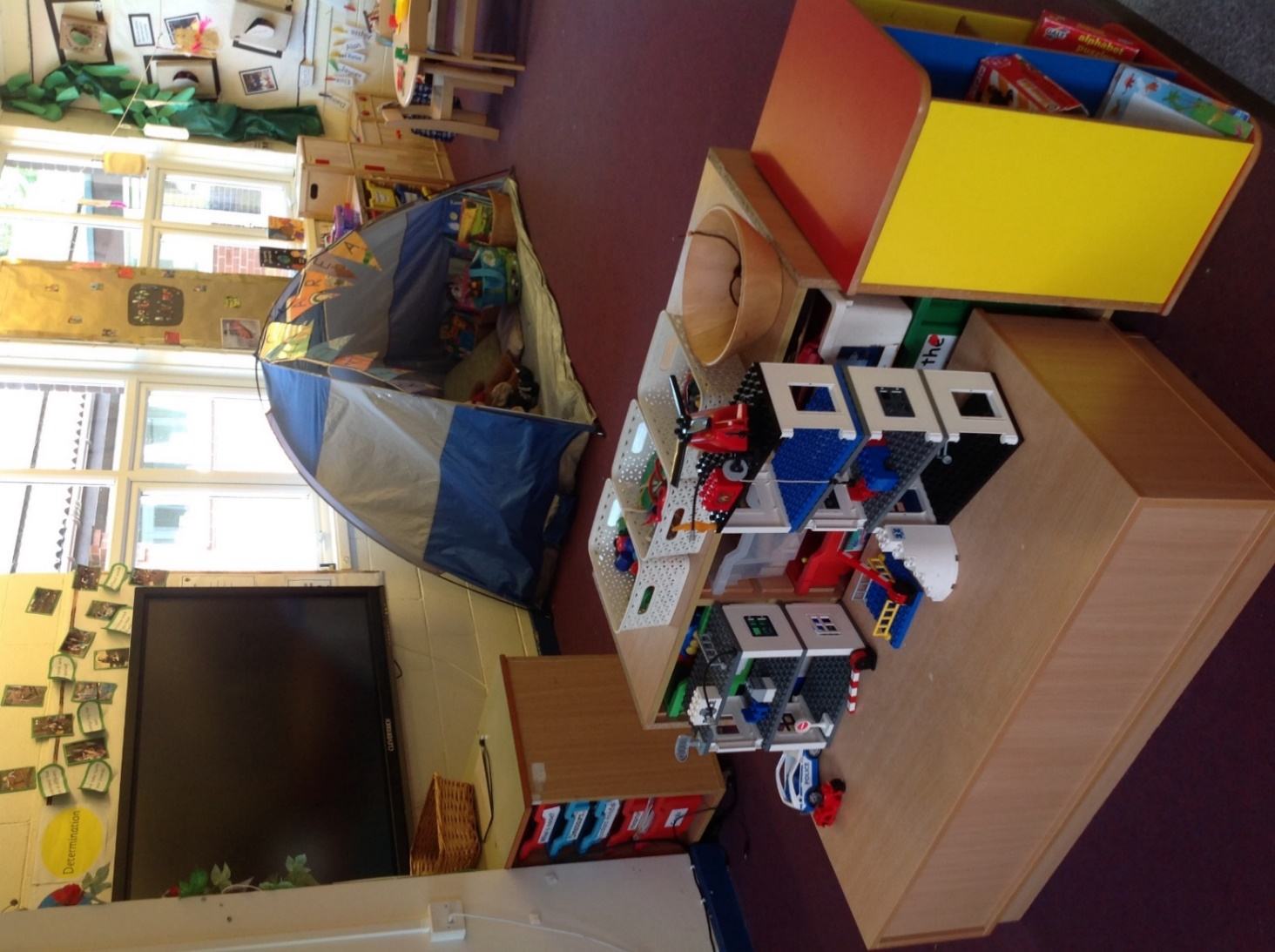 Welcome to the Nursery classroom
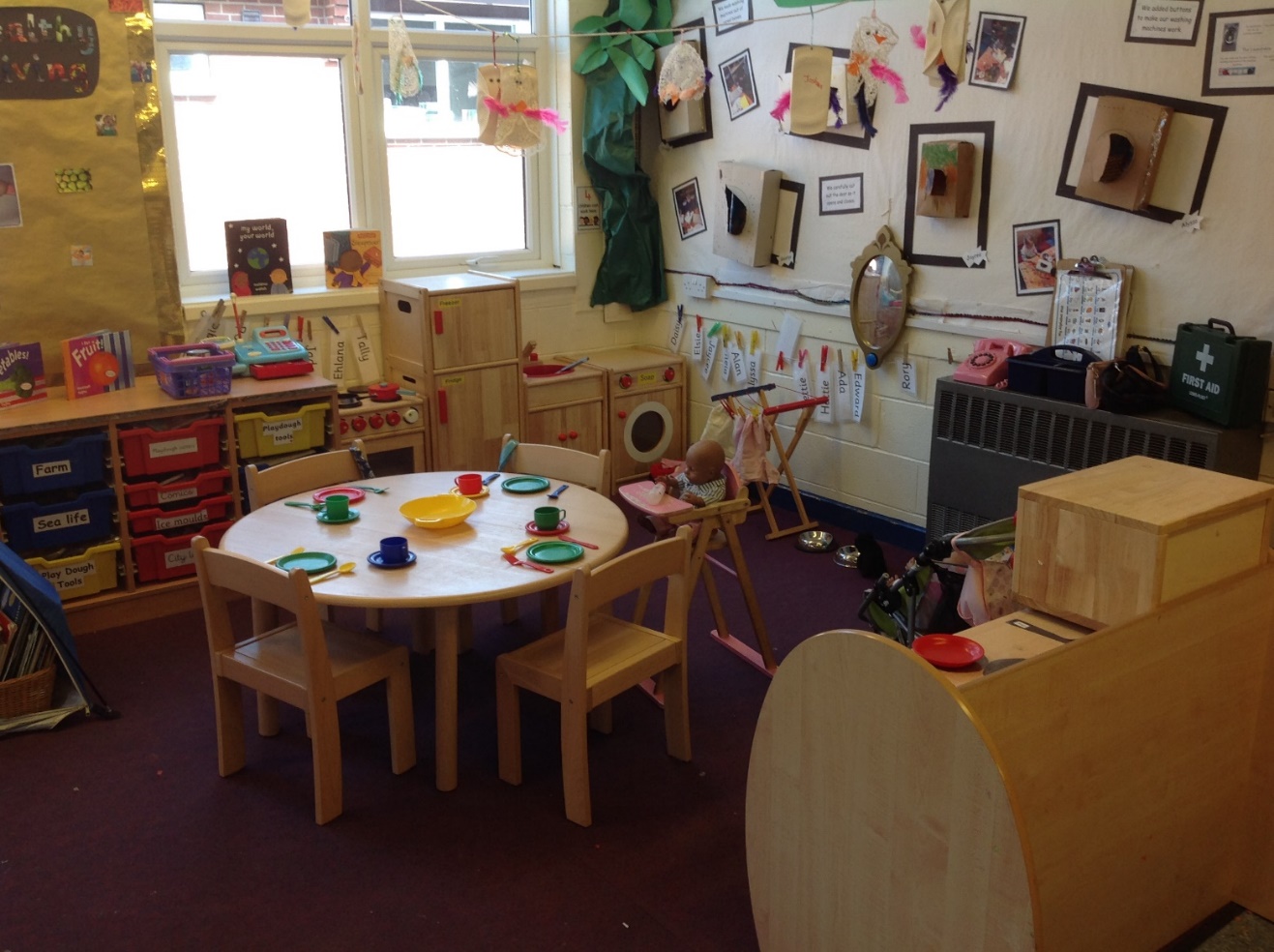 Reading 
Area
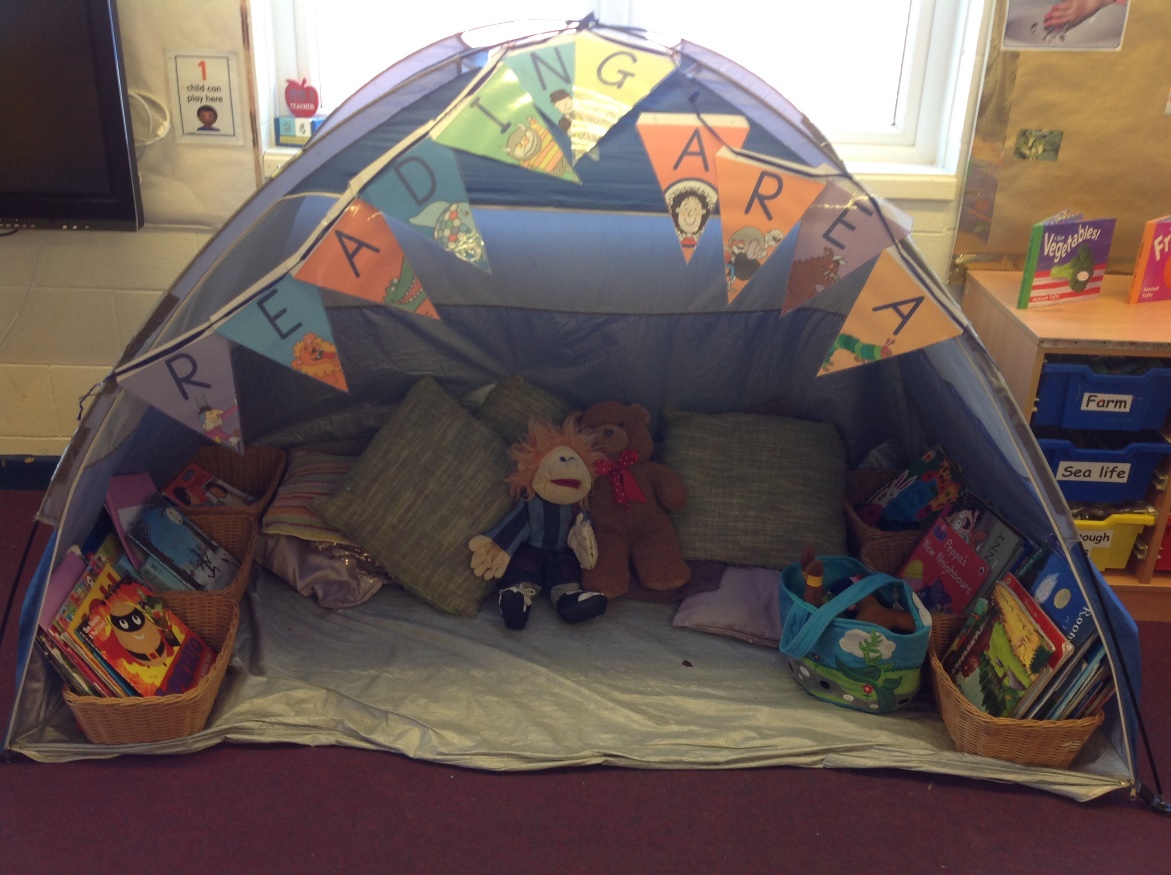 Role Play 
Area
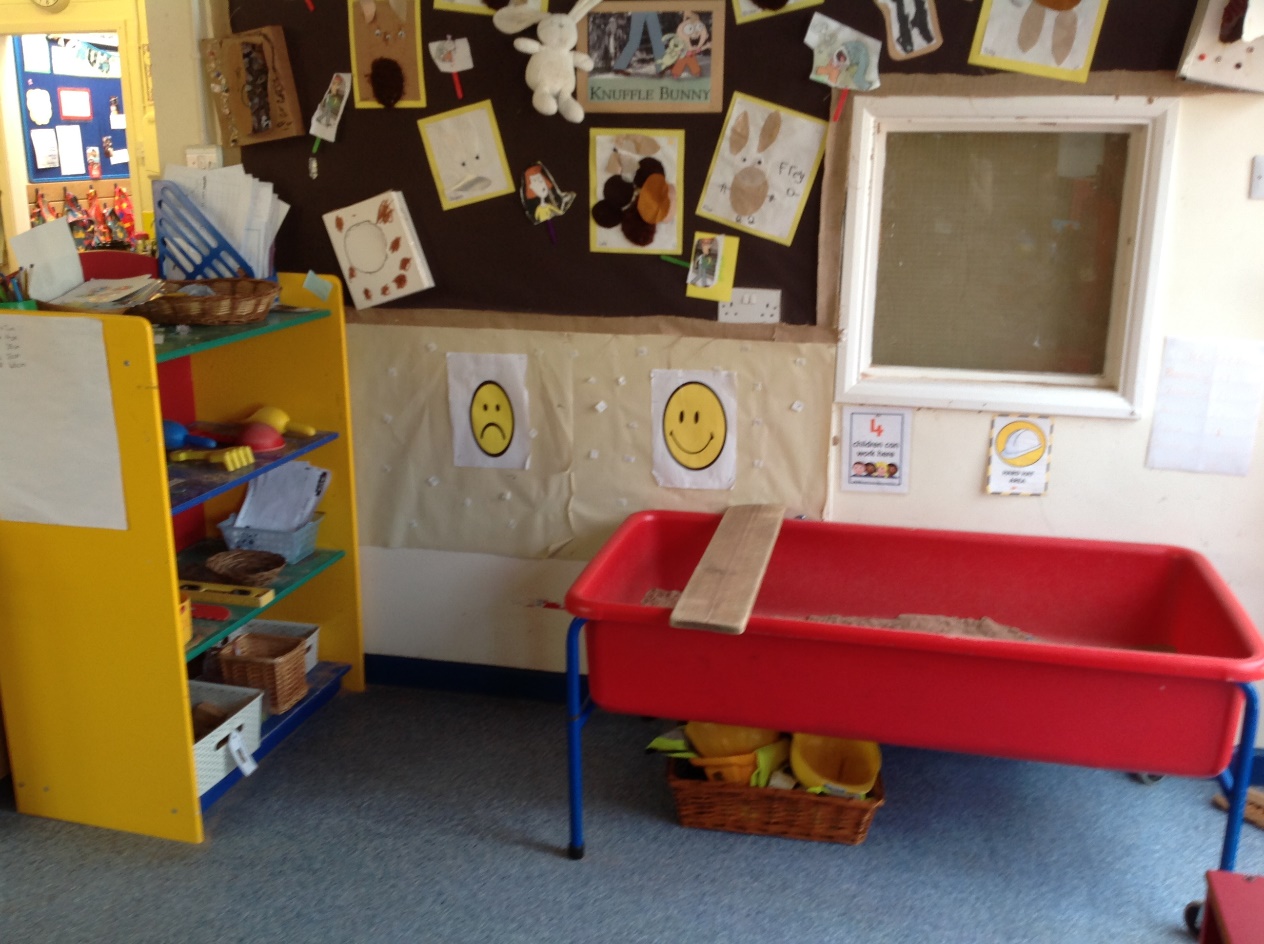 Investigation 
Tuff Spot
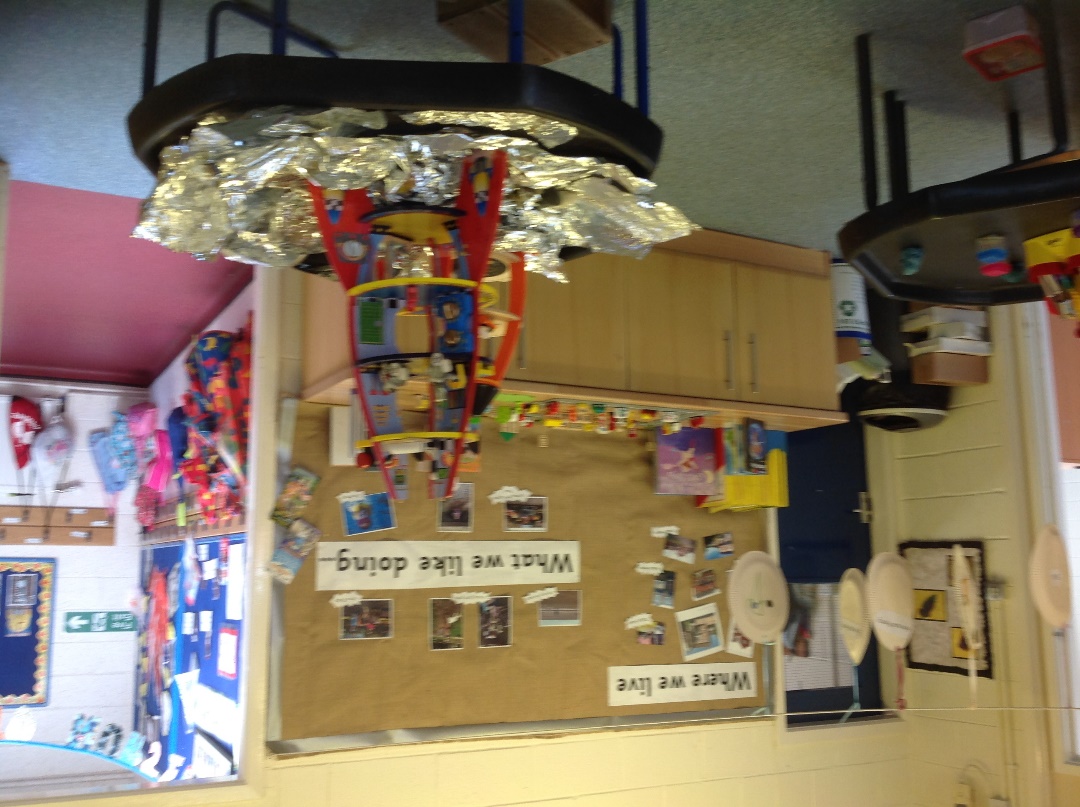 Sand Tray
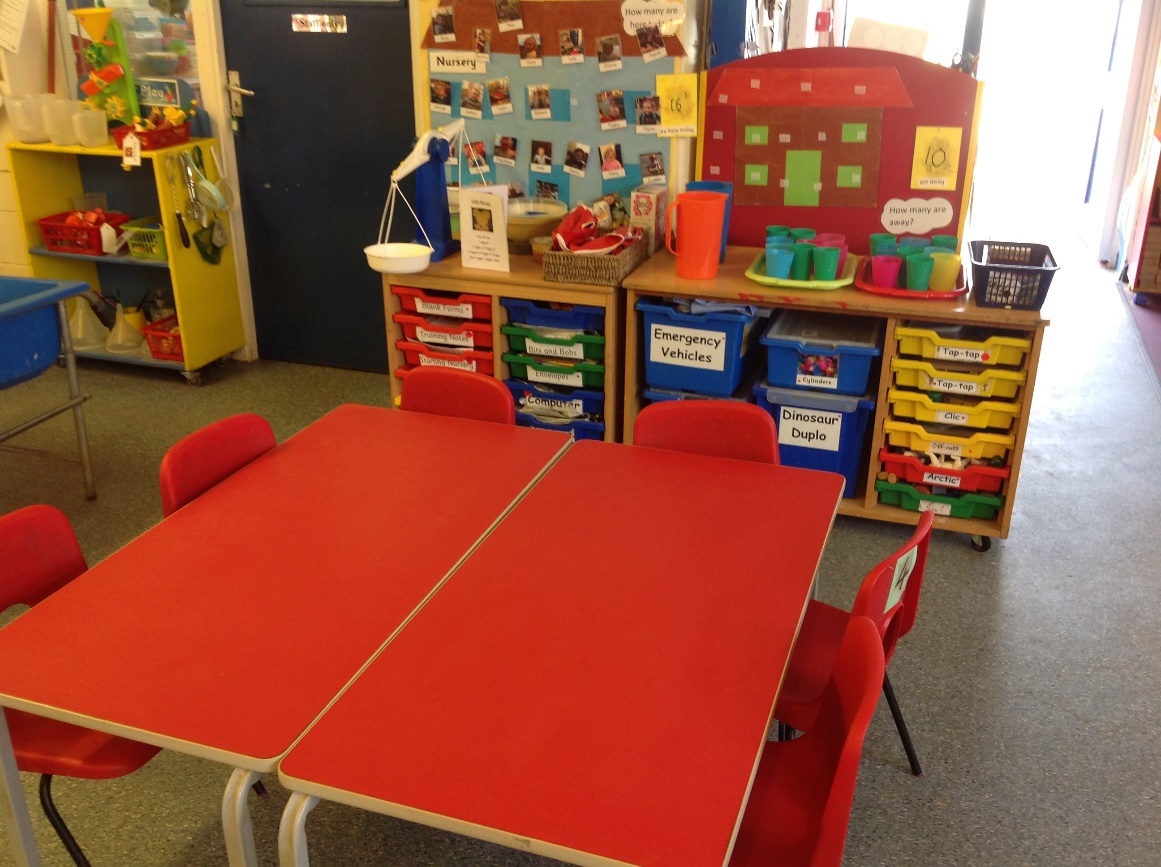 Creative 
Area
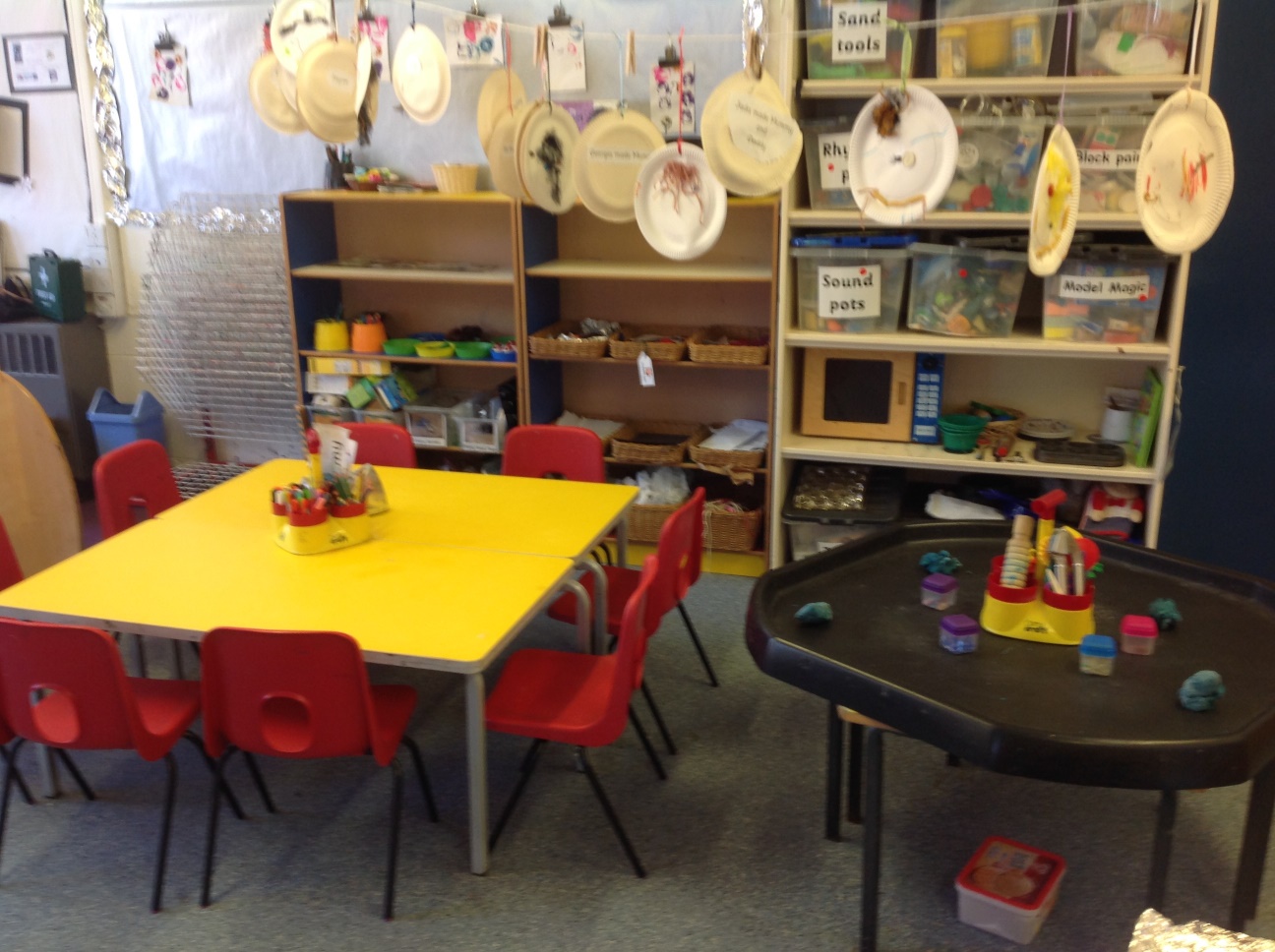 Snack
Area
Let’s take a look at our fantastic new Outside Classroom!
We are really excited to play out here!
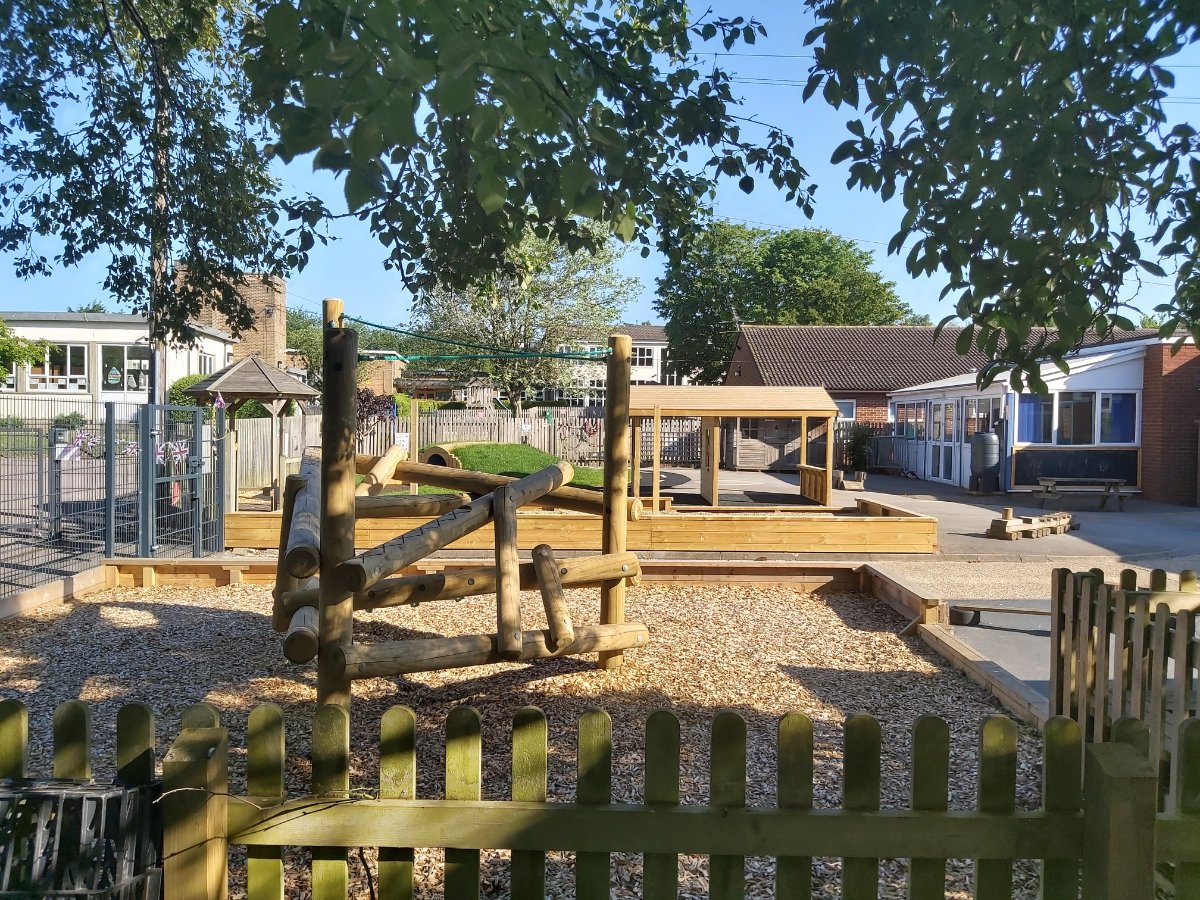 Climbing Frame
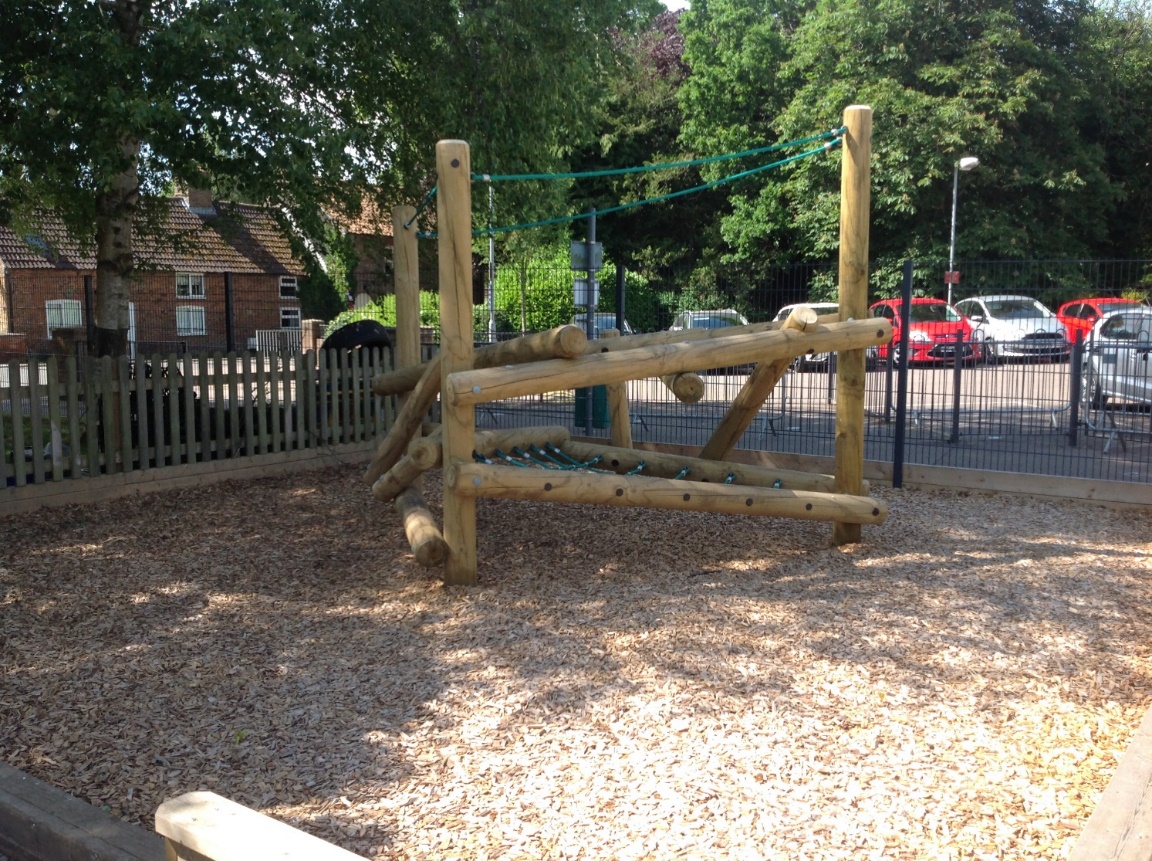 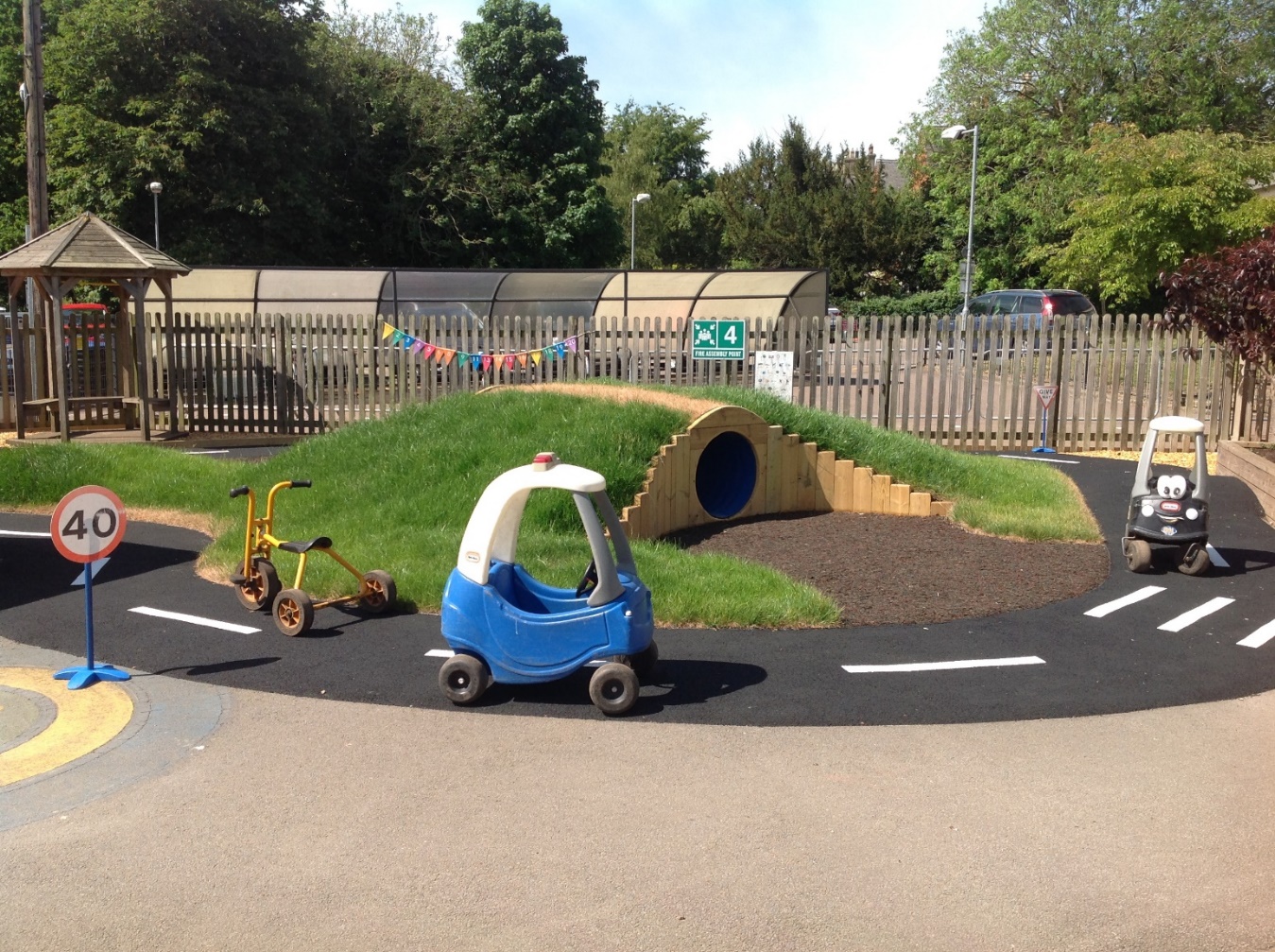 Tunnel
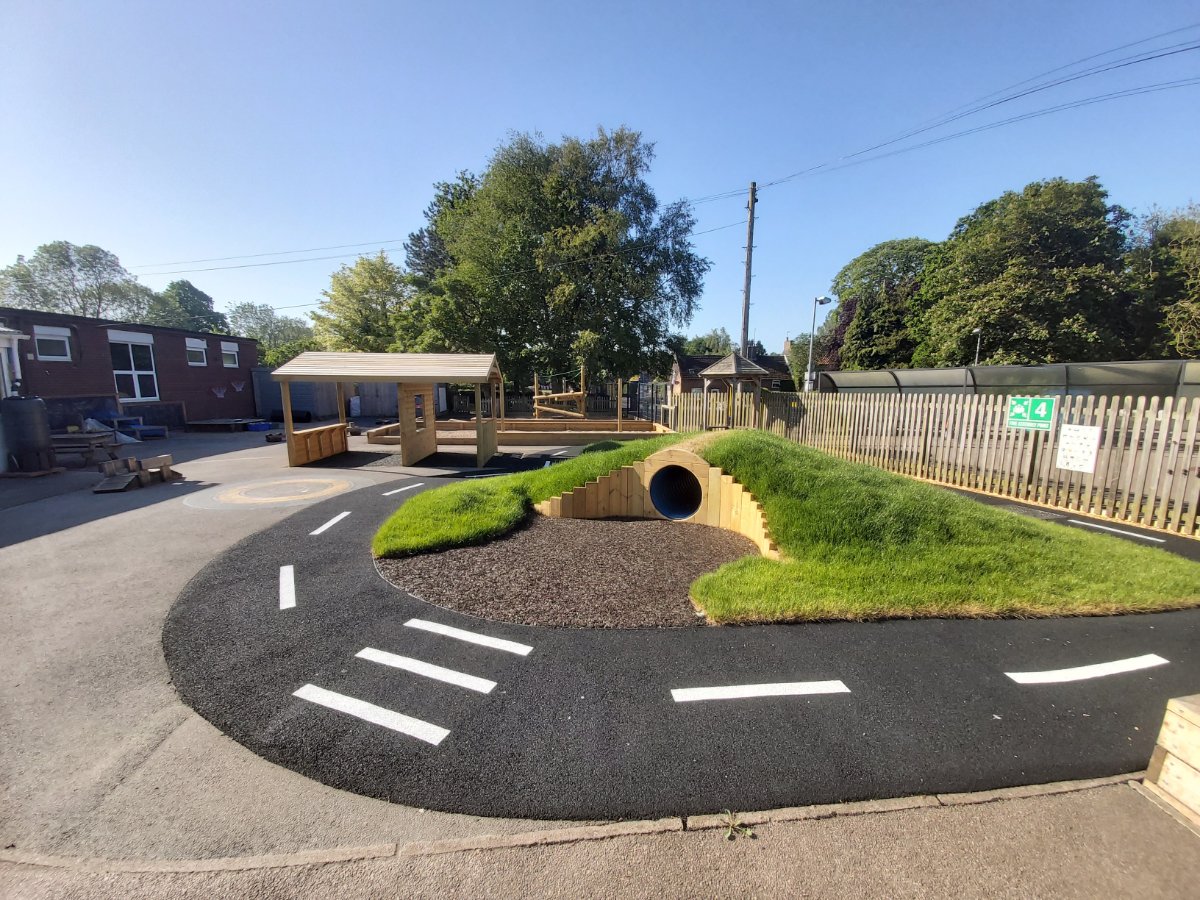 Car and Bike Track
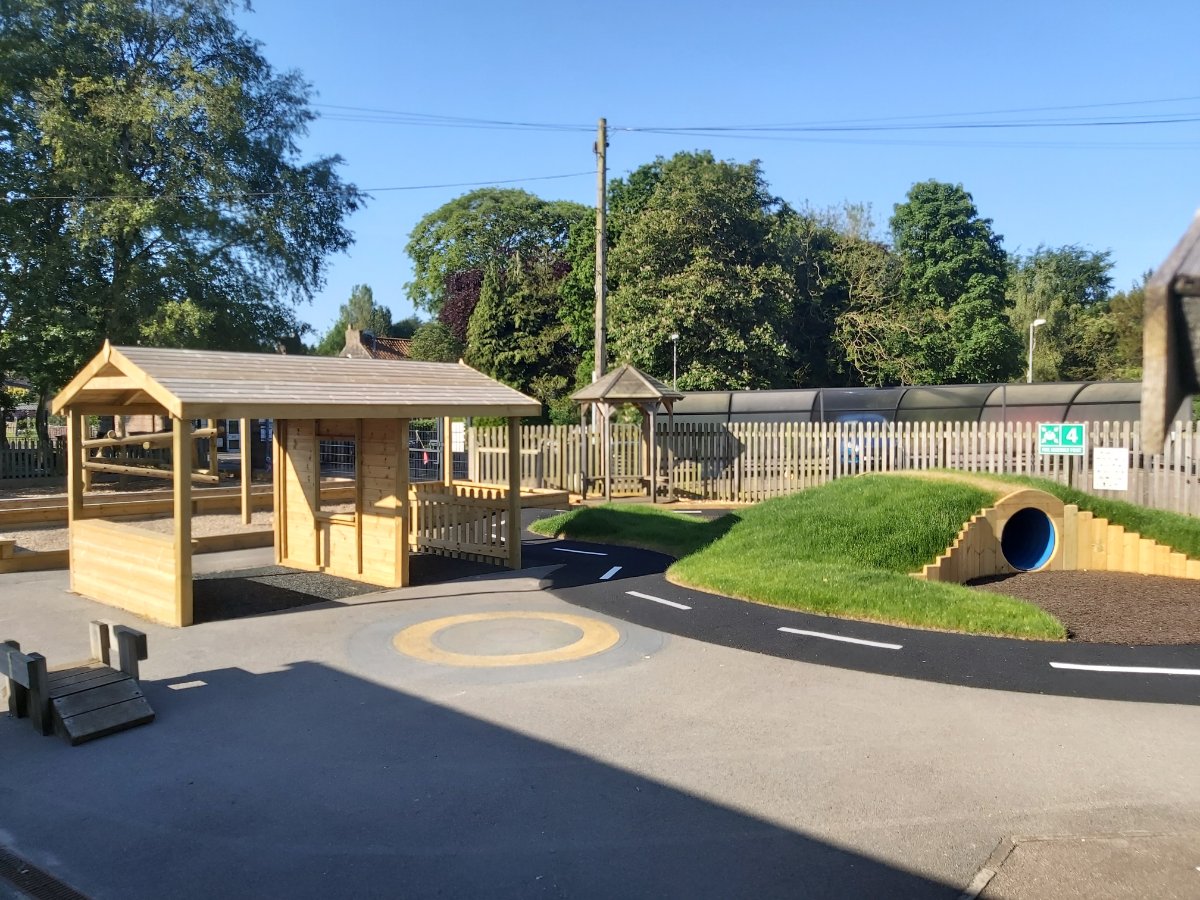 Gravel Pit
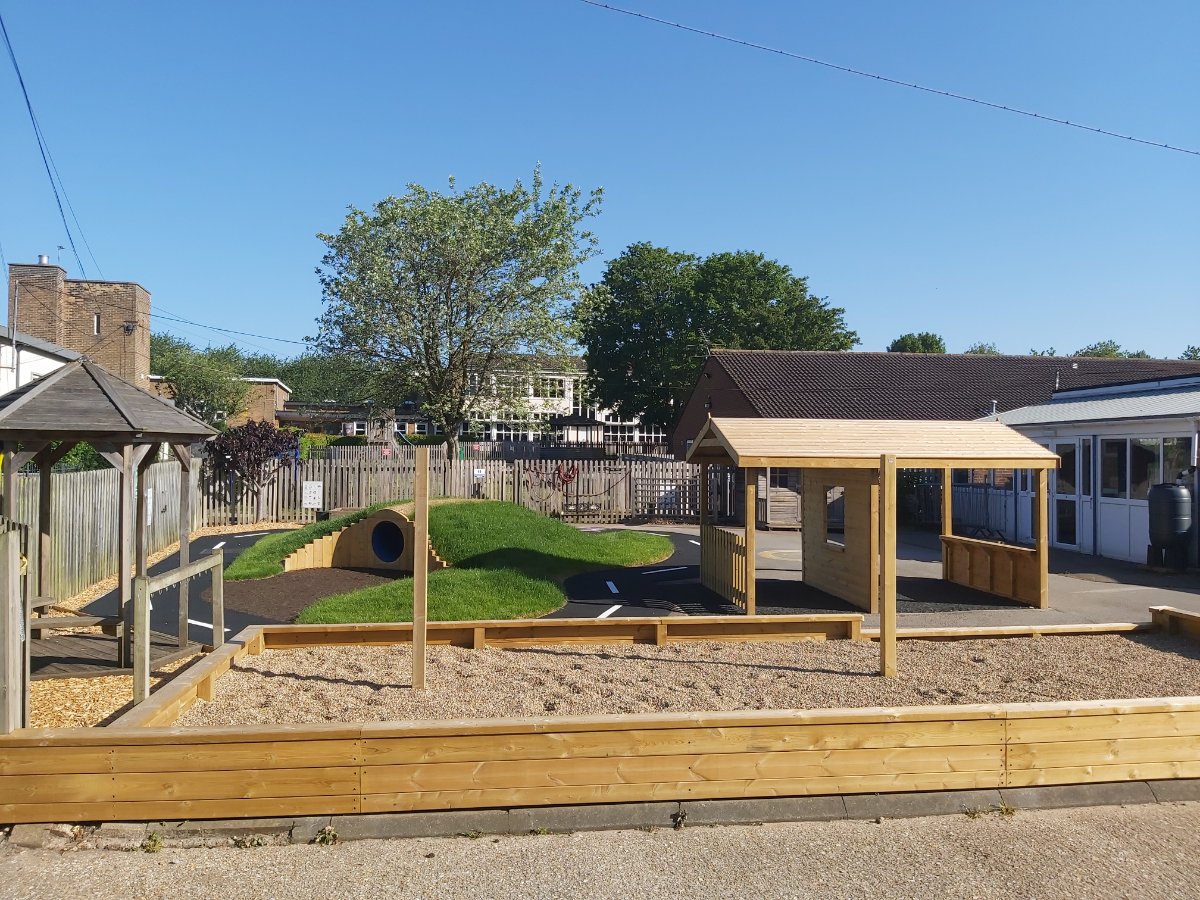 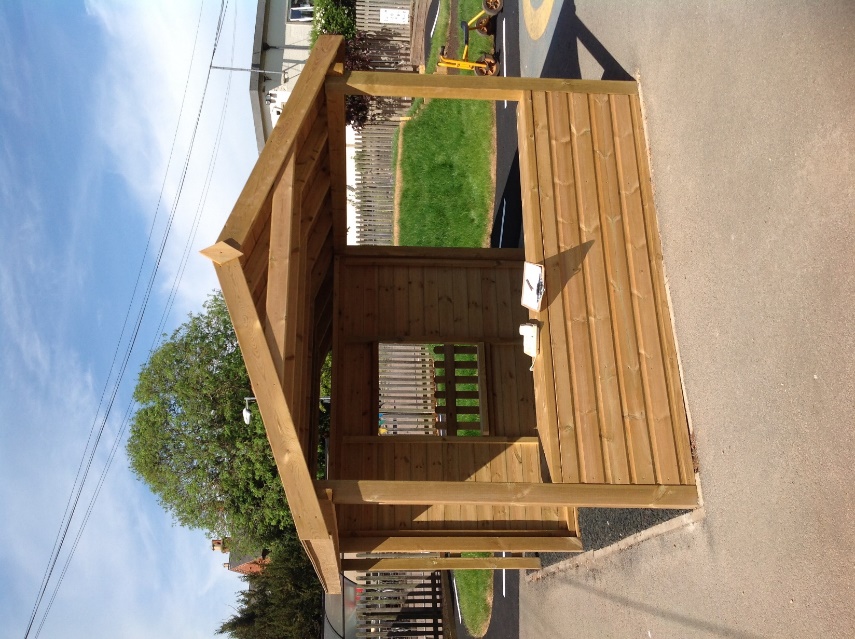 Role Play 
Shed
We hope you have enjoyed looking around our setting!
We hope to see you very soon.

The Nursery Team